NICKY FIFTH’S NEW JERSEY
N5NJ

SECONDARY               PROGRAM
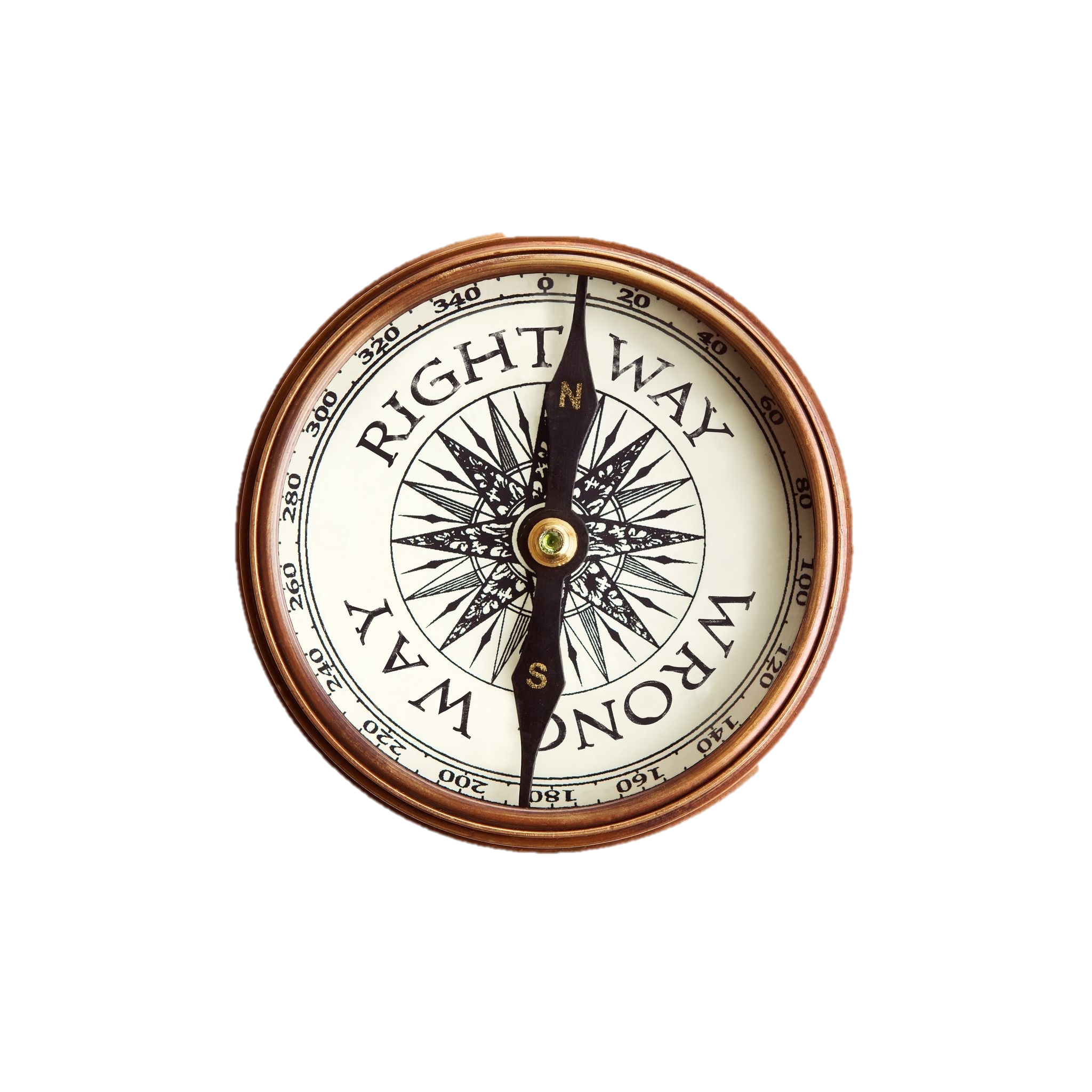 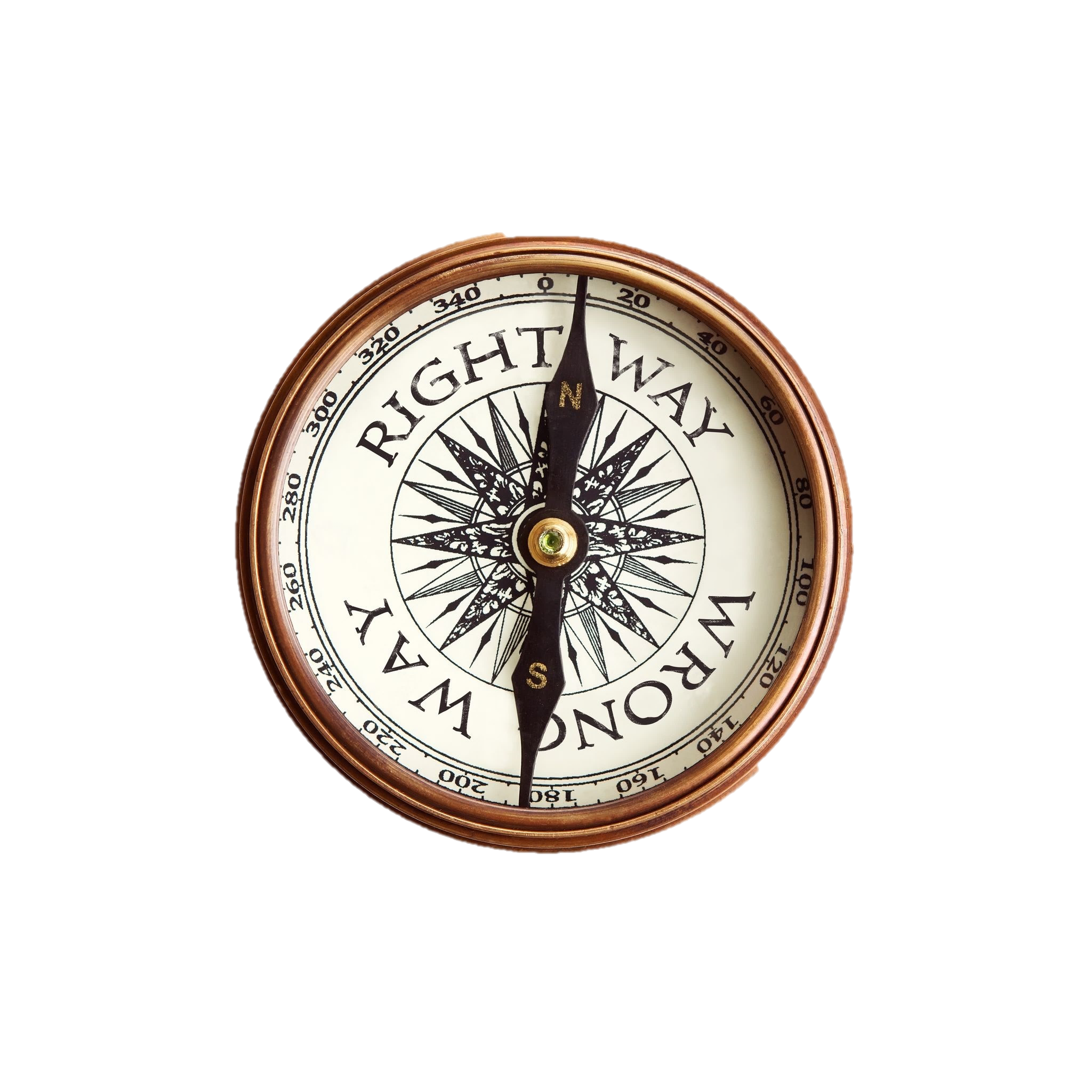 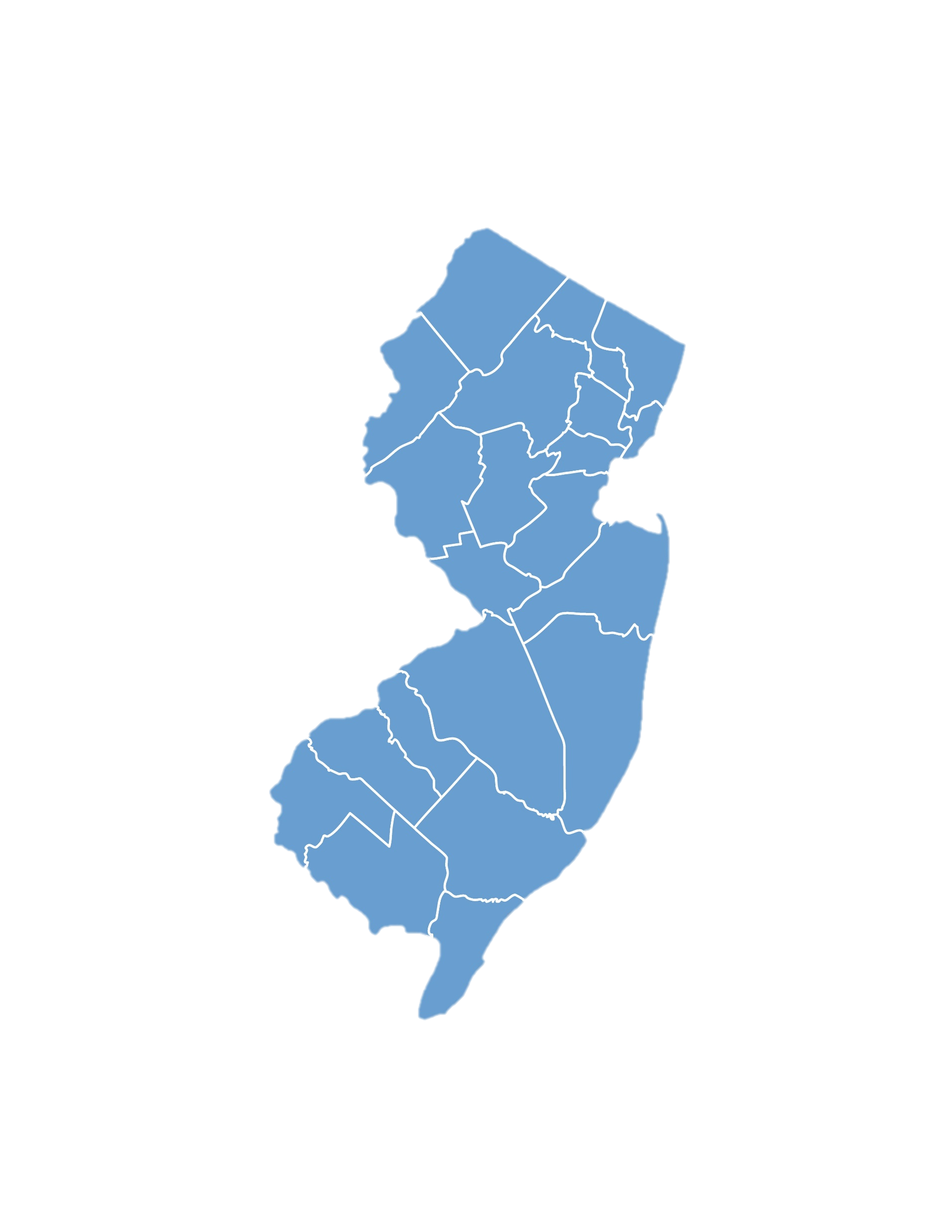 ENTREPRENEUR
Accounting
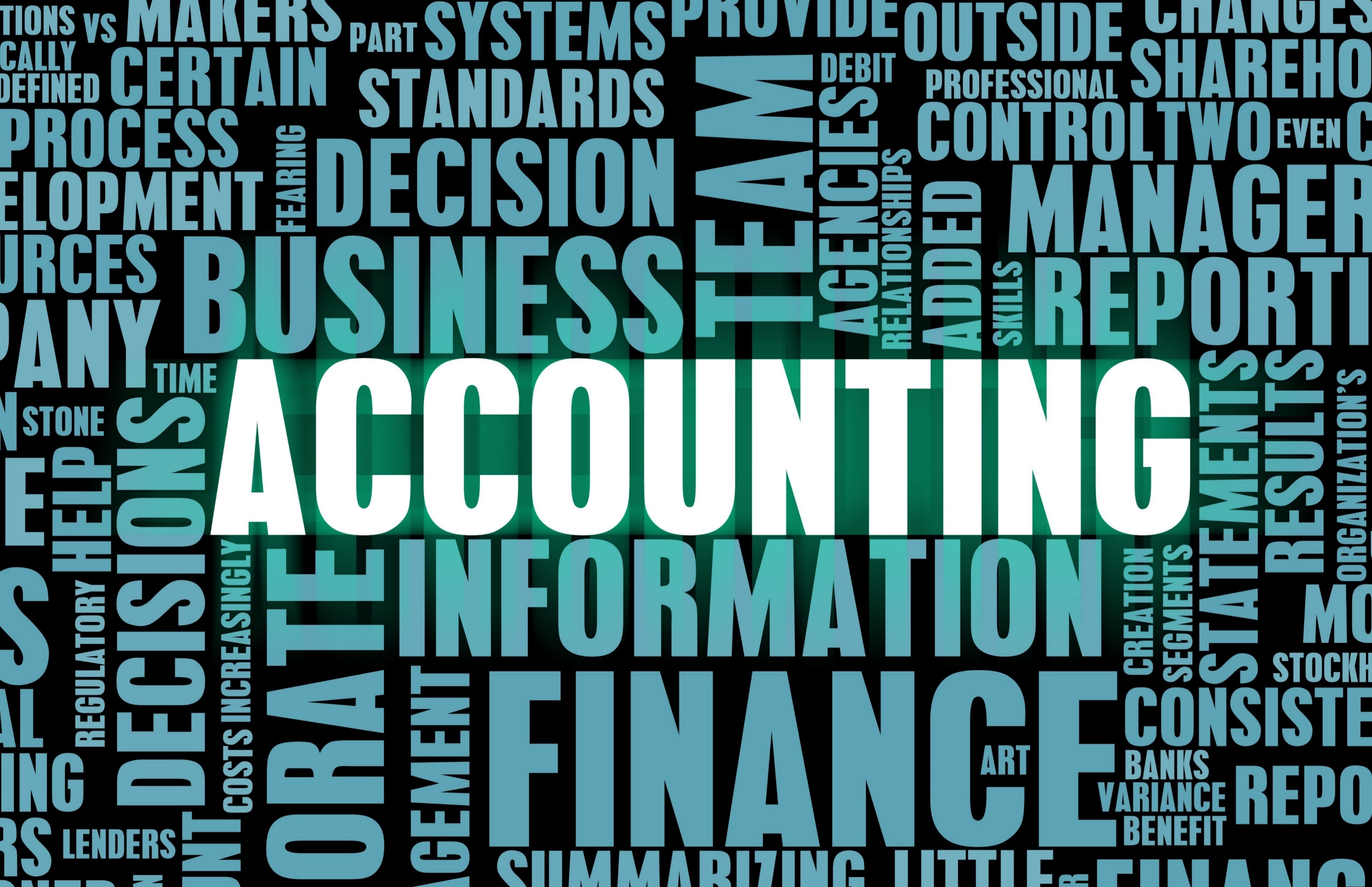 You’ve probably heard the word accounting before and not given it much thought. You may know it has something to do with business or money. You may know that many people study to be accountants and associate the word with taxes. You may even be confused about the actual definition of accounting.

Simply speaking, accounting is how we keep track of money or how we account (count) for where money goes.

http://www.teenbusinesscentral.com/basic-financialaccounting-terms-for-teens/
Shutterstock.com
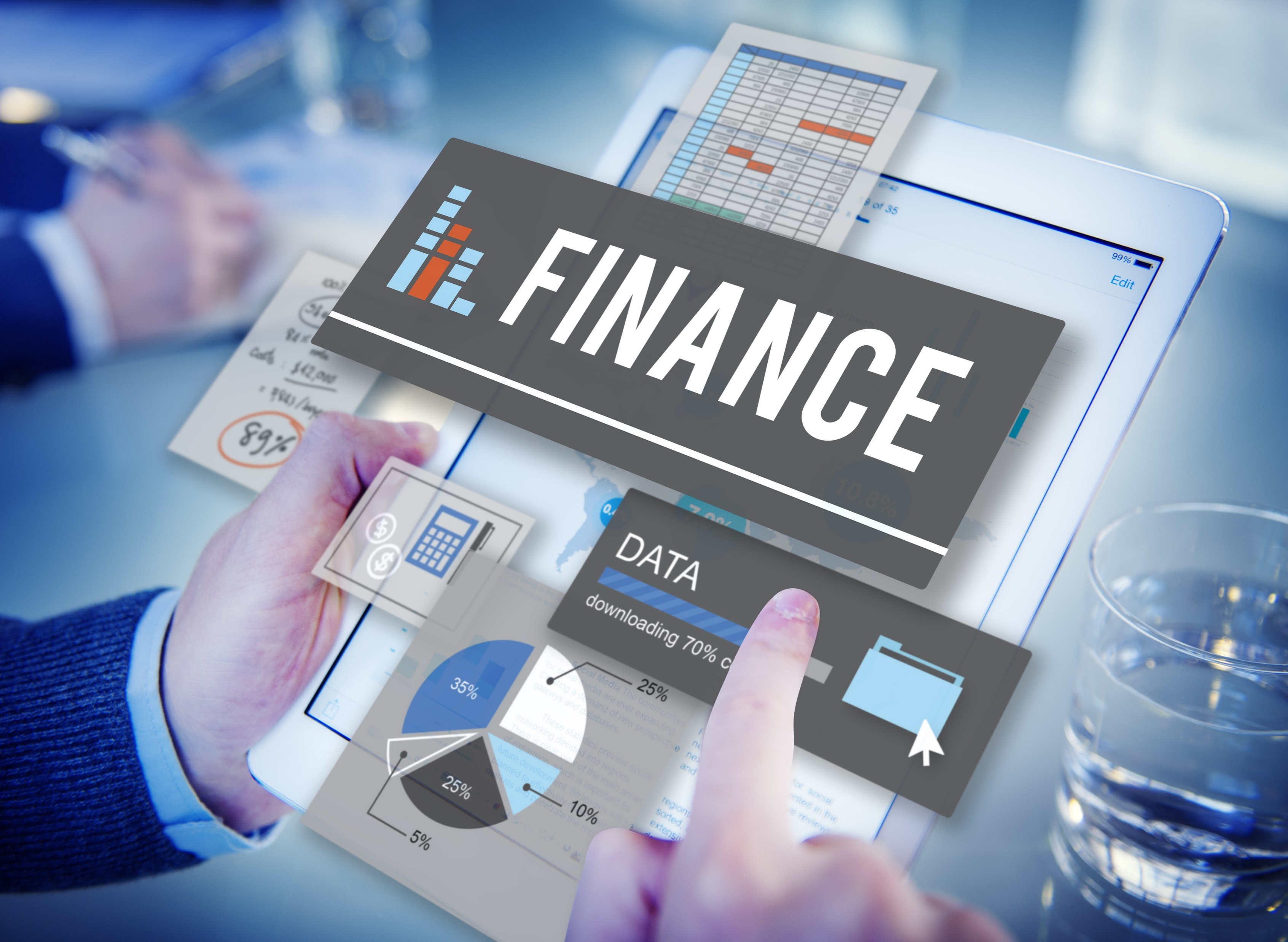 Another related word, finances, is probably a little confusing, too.

Basically, finance is anything that has to do with money.

‘Finance’ comes from an old French word meaning ‘to end, settle or pay.’ 

Finances are how we use, manage, and communicate about money.

http://www.teenbusinesscentral.com/basic-financialaccounting-terms-for-teens/
Shutterstock.com
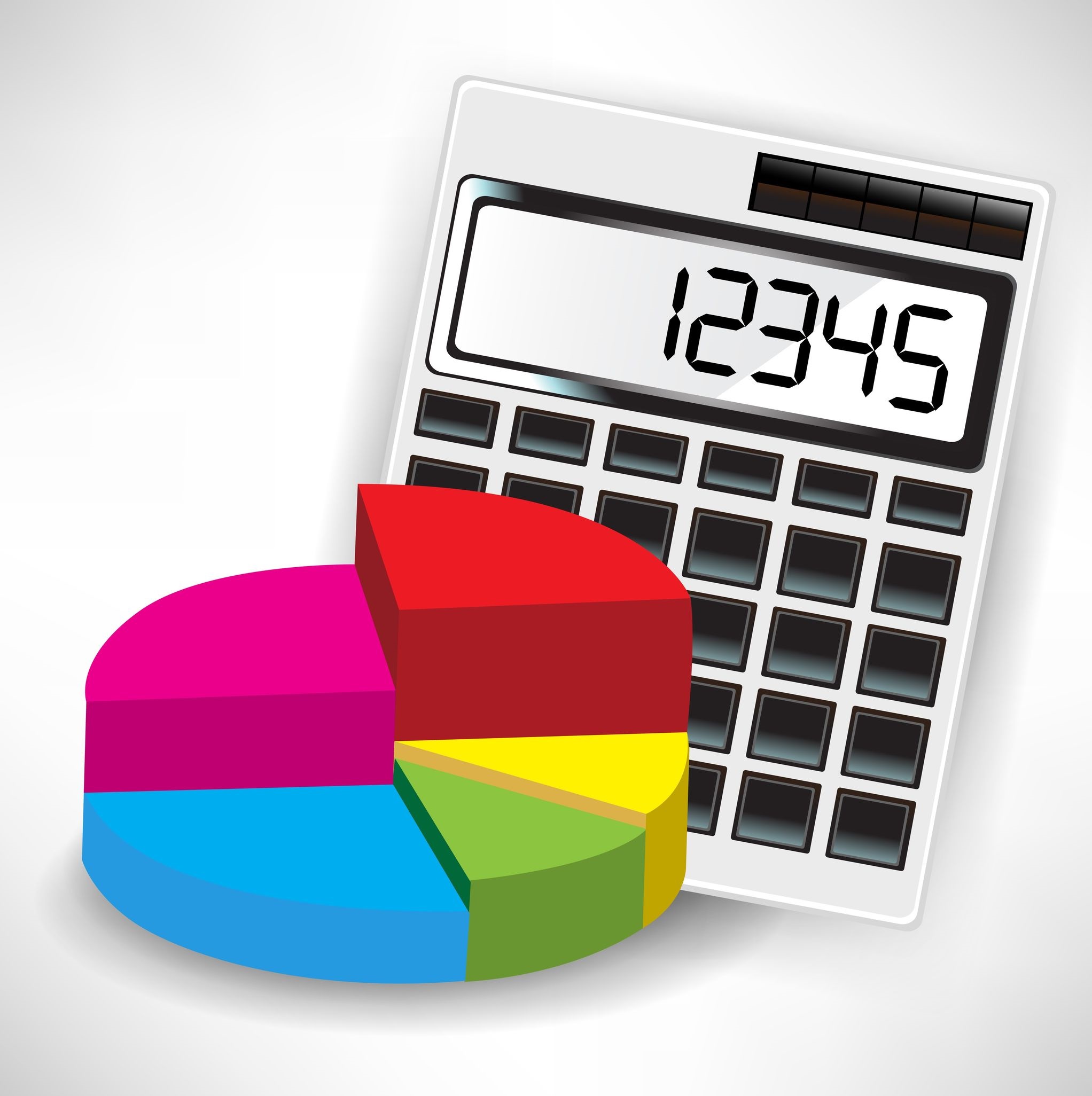 Finance has a few different meanings. Money management activities fall under the broad heading of finance, including earning money, investing money, using credit wisely, budgeting money to meet expenses, and using bank accounts to save and manage money. 

https://www.ignitespot.com/kids-guide-to-accounting
Shutterstock.com
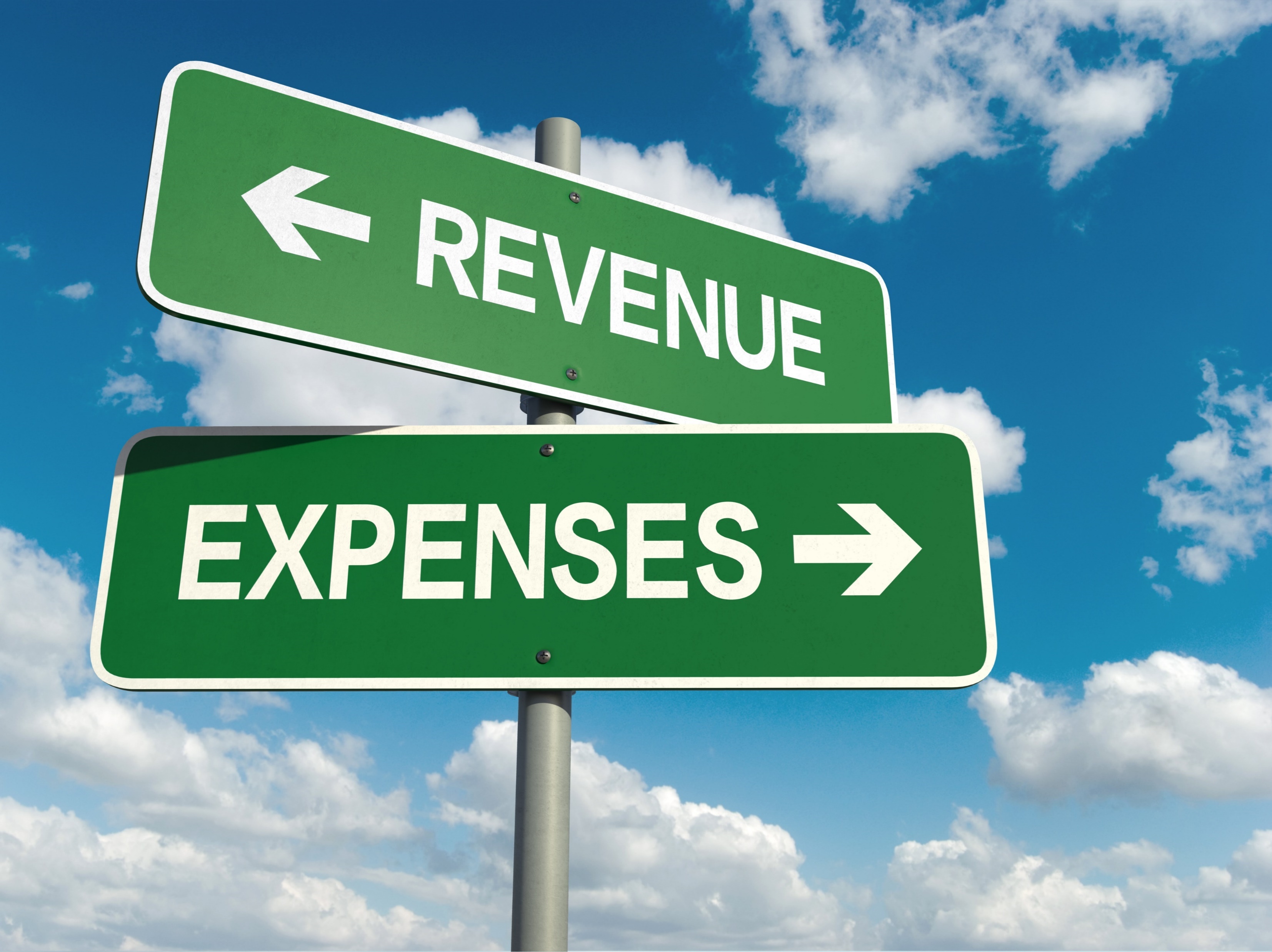 Both businesses and individuals need to keep a careful eye on their finances to make sure that revenue is enough to meet expenses. 

Revenue is the money coming in, either from earnings or investments. 

Expenses are the money going out, for both necessities and extras.

https://www.ignitespot.com/kids-guide-to-accounting
Shutterstock.com
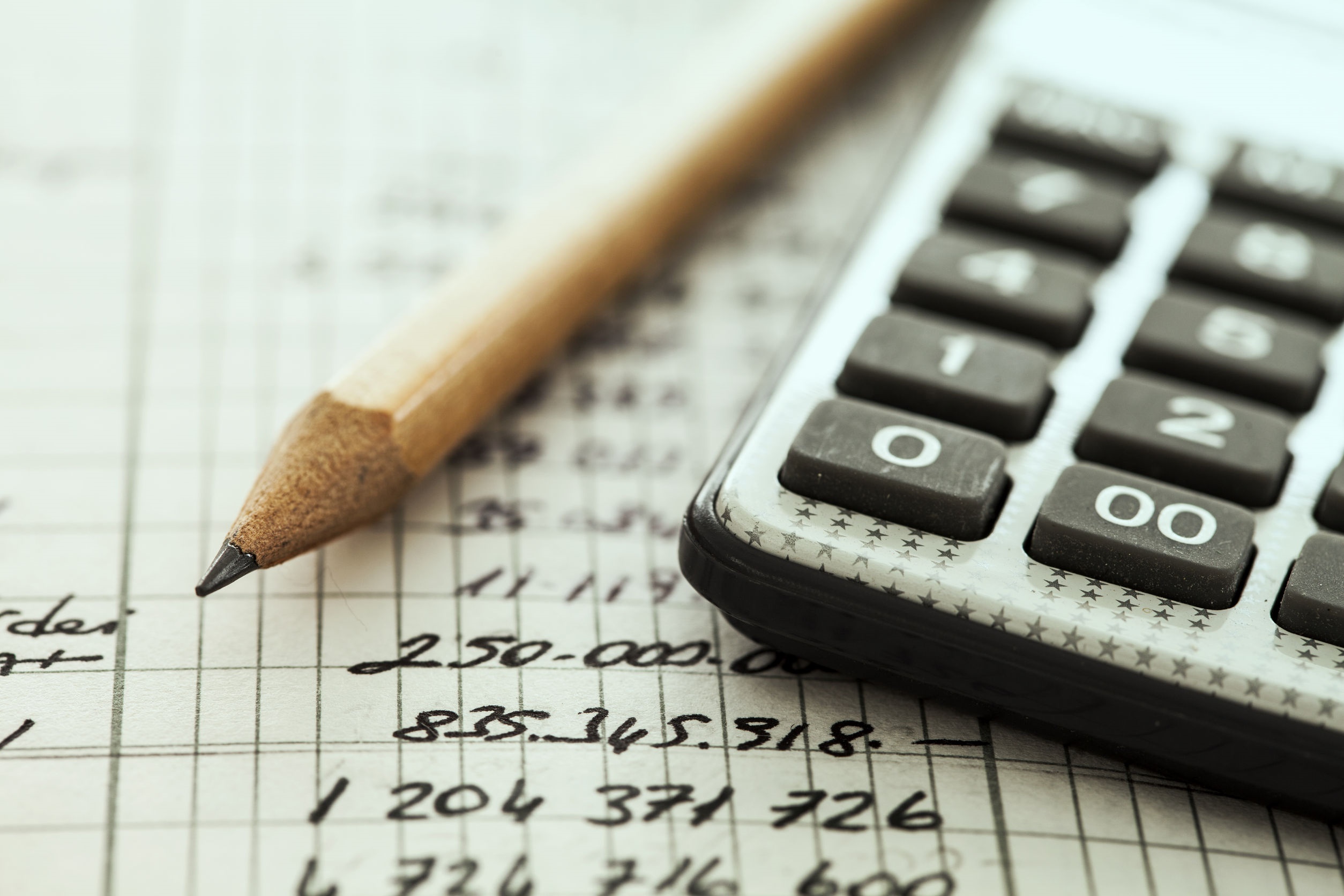 Accounting is simply bookkeeping work to manage finances, keeping track of revenue, expenses, investments, trends, and goals. By tracking and analyzing, it's possible to plan for the future and set goals.

https://www.ignitespot.com/kids-guide-to-accounting
Shutterstock.com
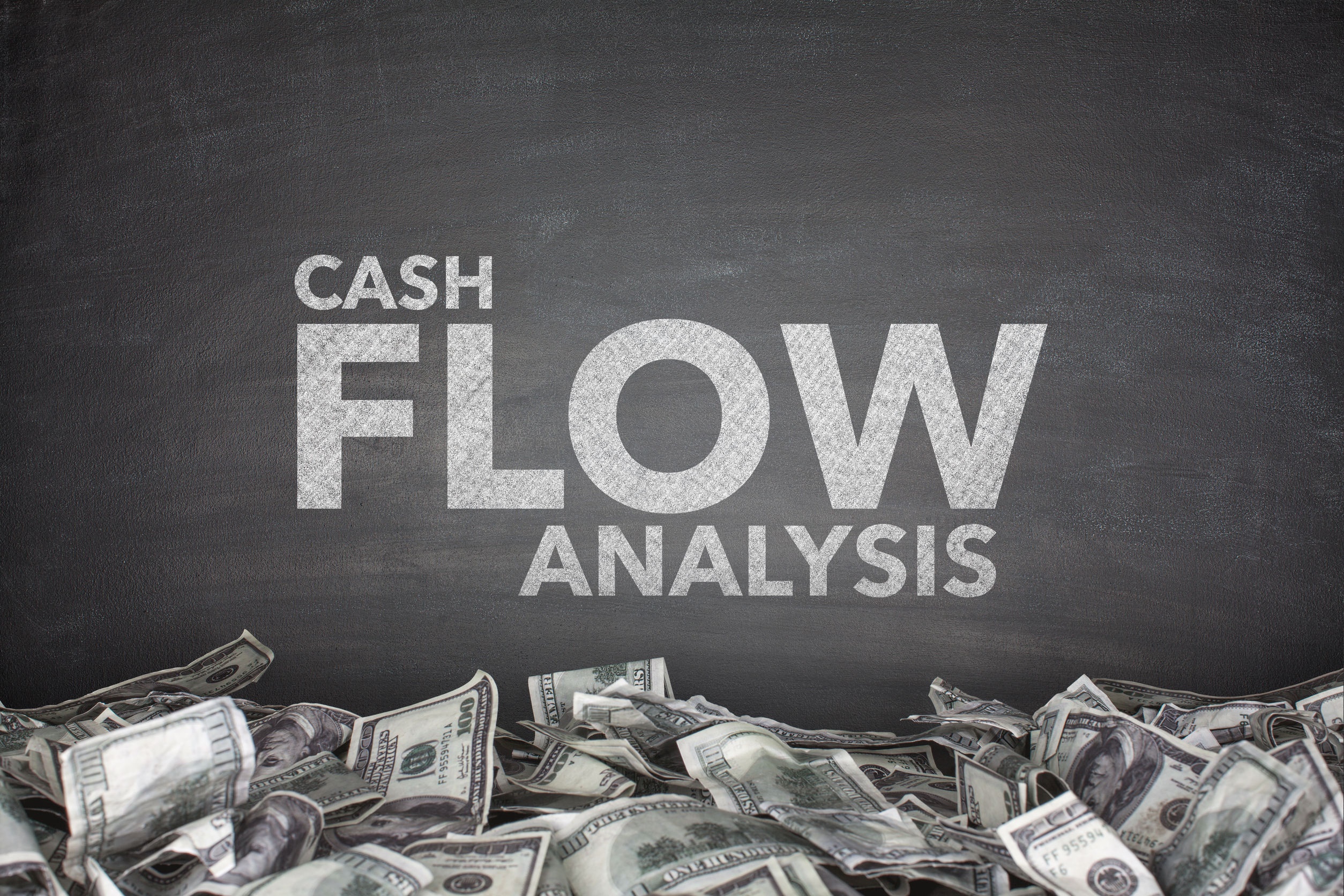 Understanding your cash flow (where your money comes from and where it goes) puts you in a solid position to make decisions about purchases, too.

https://www.ignitespot.com/kids-guide-to-accounting
Shutterstock.com
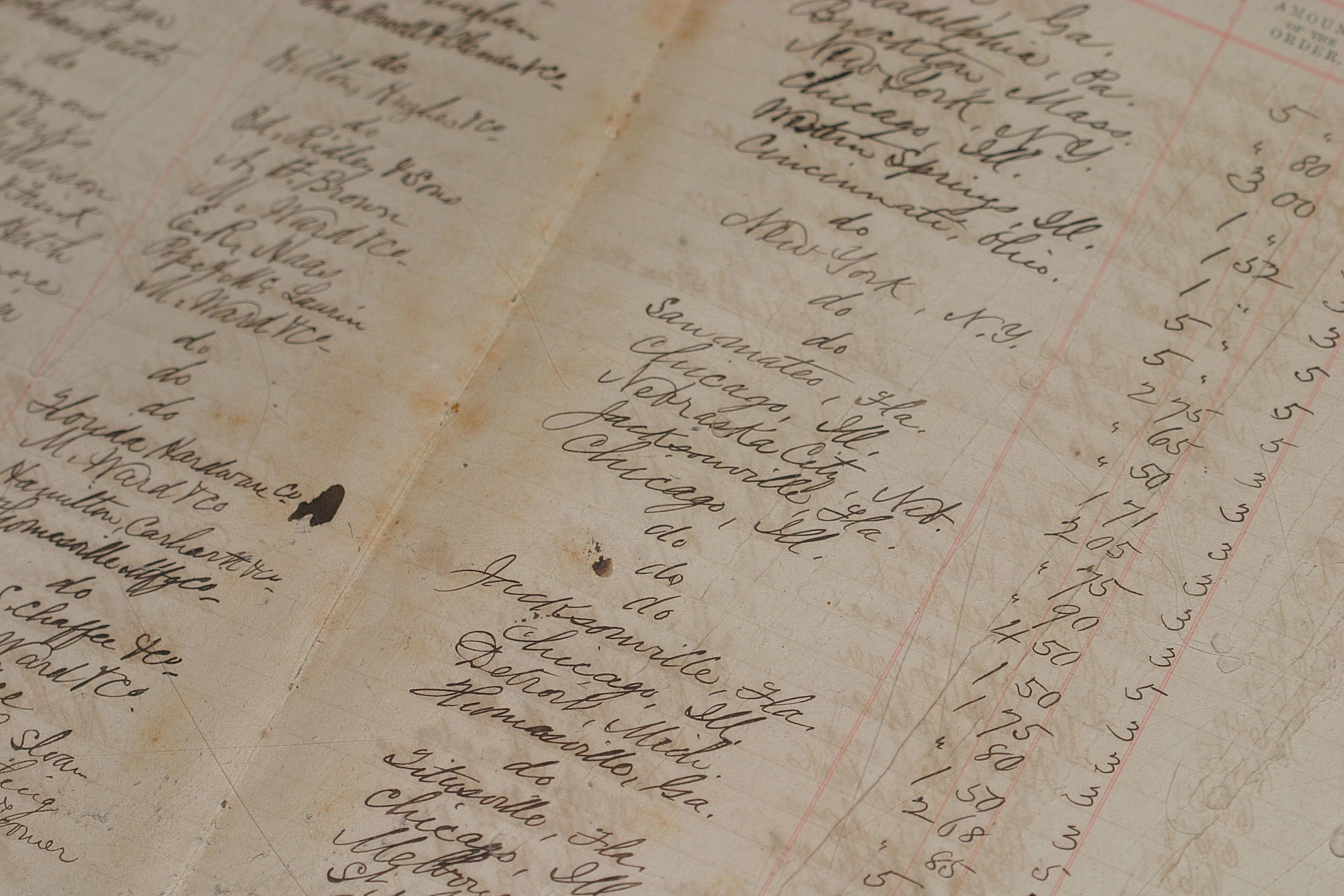 The history of accounting dates back to a European merchant in the 15th century who devised the first system of keeping track of credits and debits in journals and ledgers. Accountants still use these tools today to perform bookkeeping tasks. The following are common terms related to accounting.

https://www.ignitespot.com/kids-guide-to-accounting
Shutterstock.com
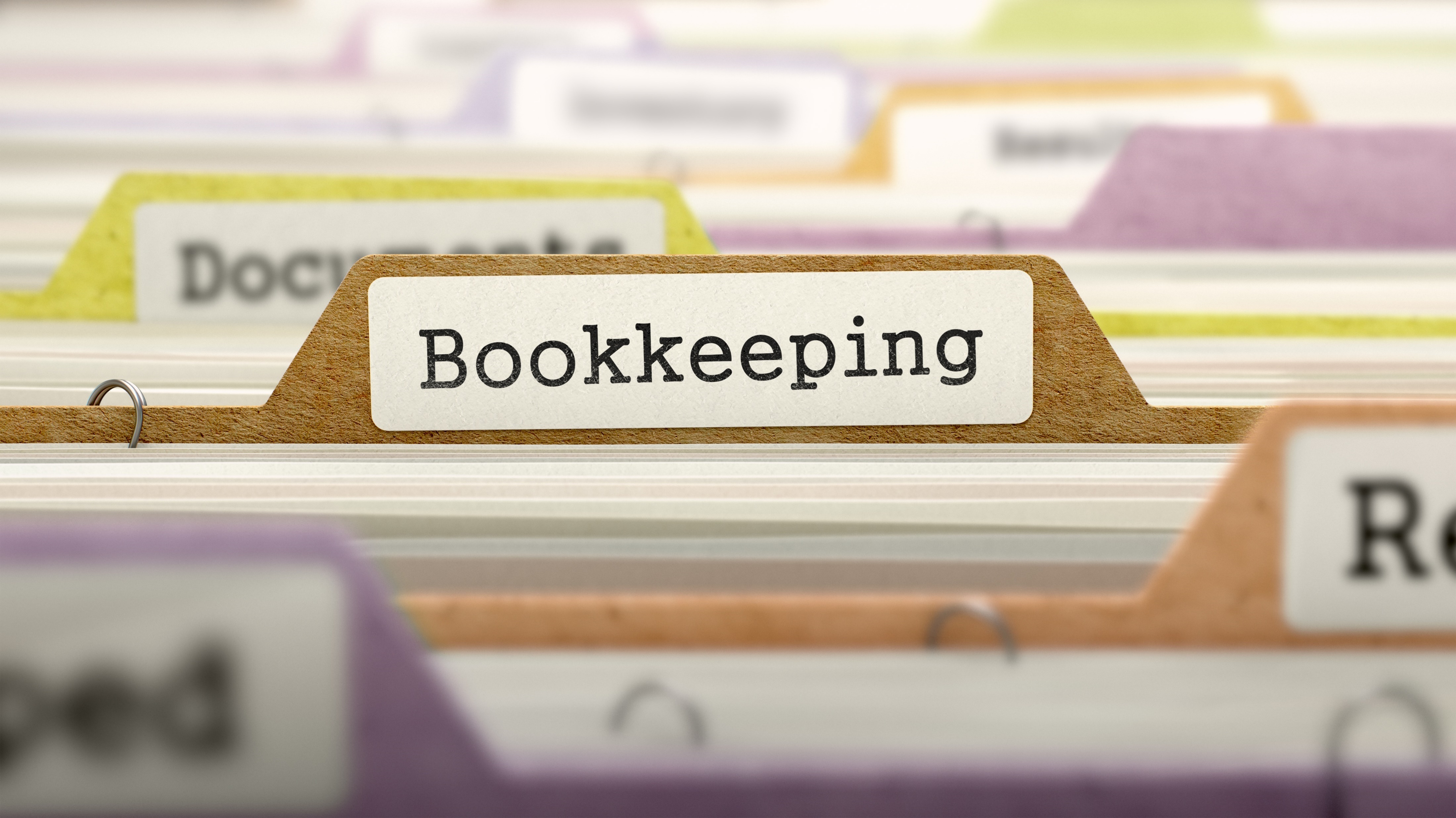 Bookkeeping

Because keeping track of finances can be complicated for companies, many of them hire professional accountants to perform this service. Bookkeeping involves recording all of a person's or company's transactions, such as sales or other incoming money, and bills or other outgoing money. 

https://www.ignitespot.com/kids-guide-to-accounting
Shutterstock.com
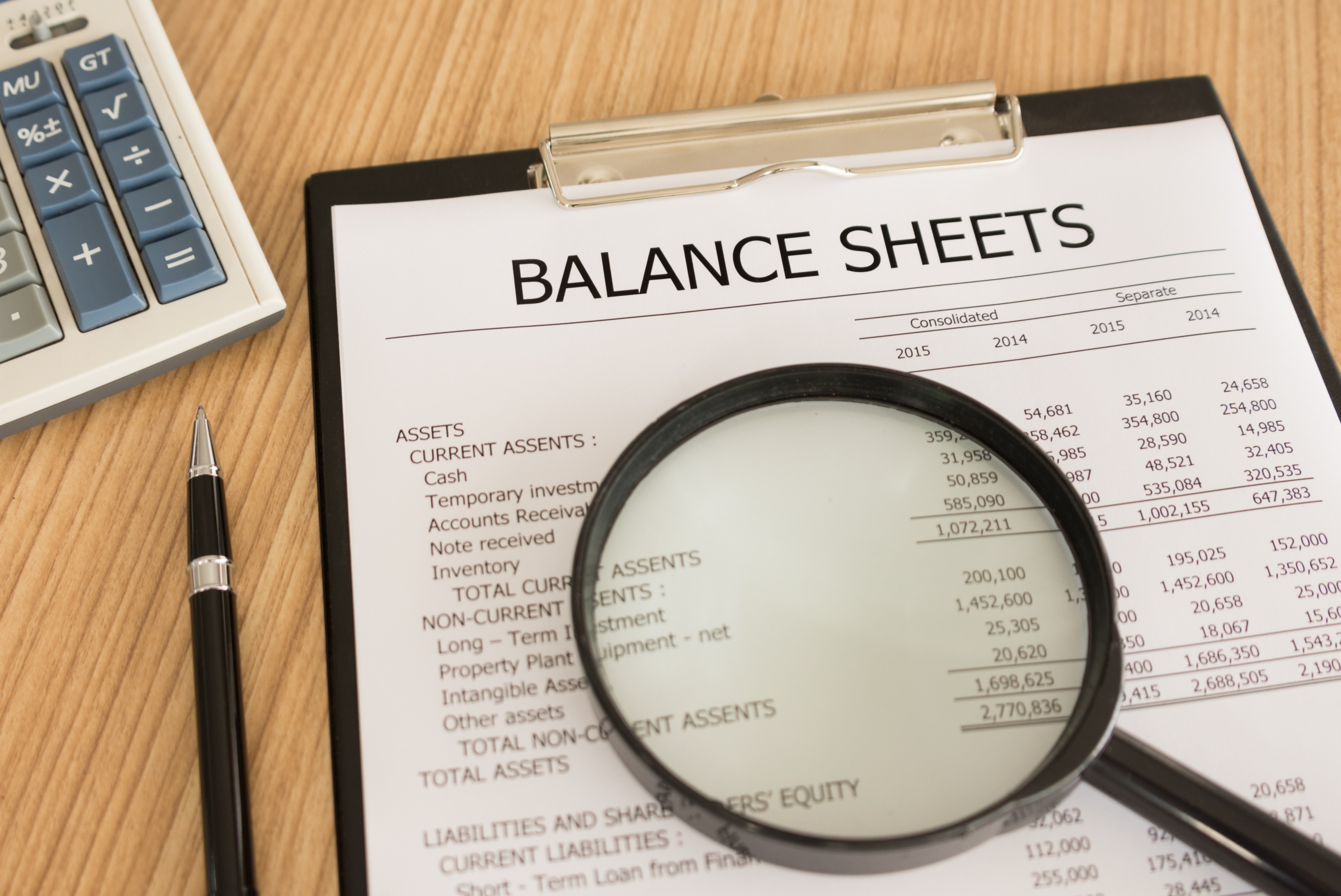 Balance Sheet

Keeping current and detailed notes serves as a complete record of finances. A balance sheet shows financial data for a specific period of time, such as a month, a quarter, or a year. A complete balance sheet will have all debits and credits recorded on it to show current financial position.

https://www.ignitespot.com/kids-guide-to-accounting
Shutterstock.com
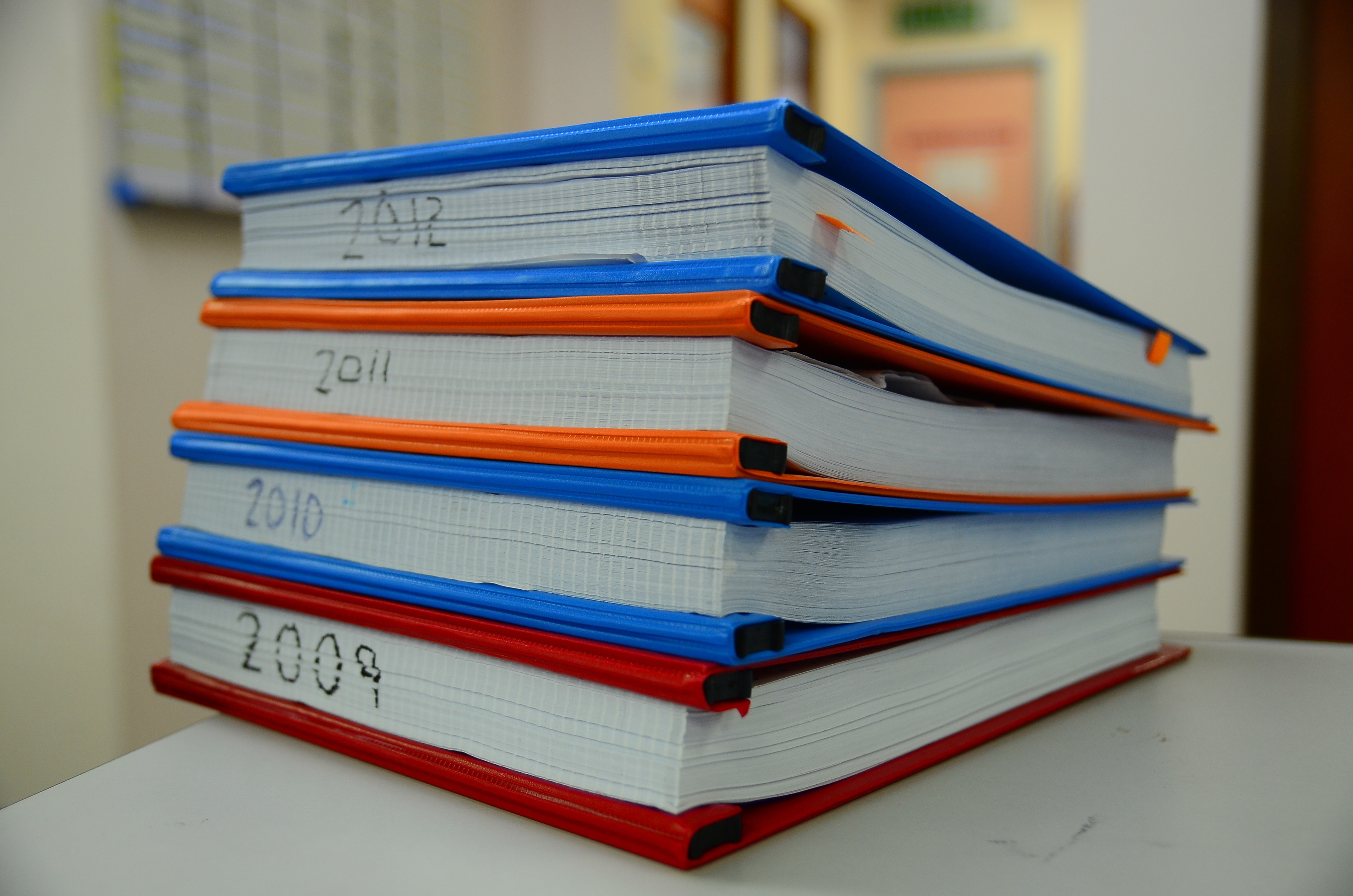 General Ledger

A general ledger holds balance sheets and other pieces of someone's complete financial position, such as documentation about debts, investment interest, and assets (items owned).

https://www.ignitespot.com/kids-guide-to-accounting
Shutterstock.com
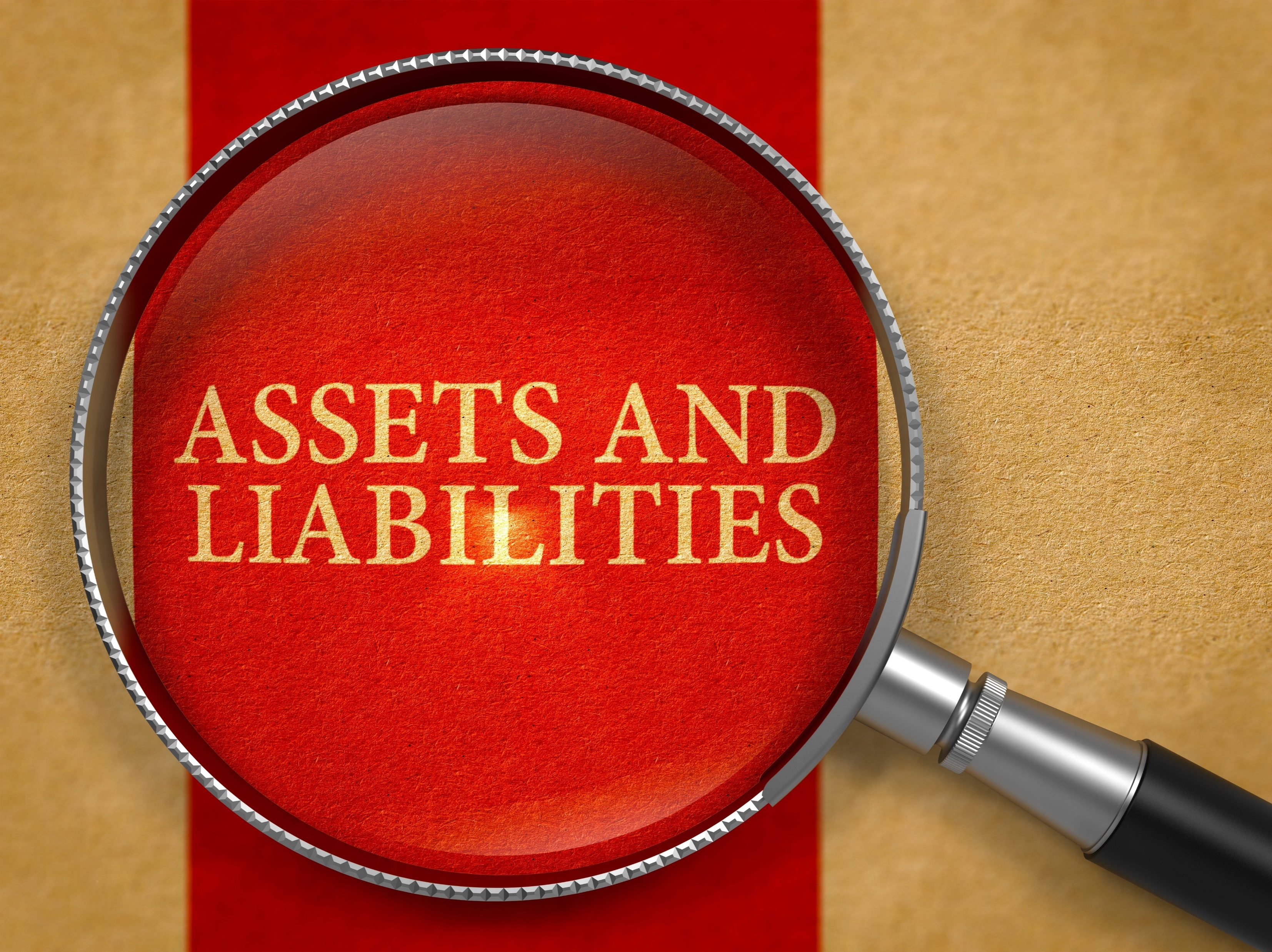 Assets and Liabilities

Assets are basically anything that is owned and adds value to your business.  Usually assets can be turned into cash pretty quickly if extra money is needed.  

If you run a t-shirt printing business, your assets would include everything from ink, to screens, to t-shirts all the way to how much money is in the bank. 

Liabilities are what you owe and they remove value.  These are debts: like loans, payments on equipment and things like that. 

http://www.teenbusinesscentral.com/basic-financialaccounting-terms-for-teens/
Shutterstock.com
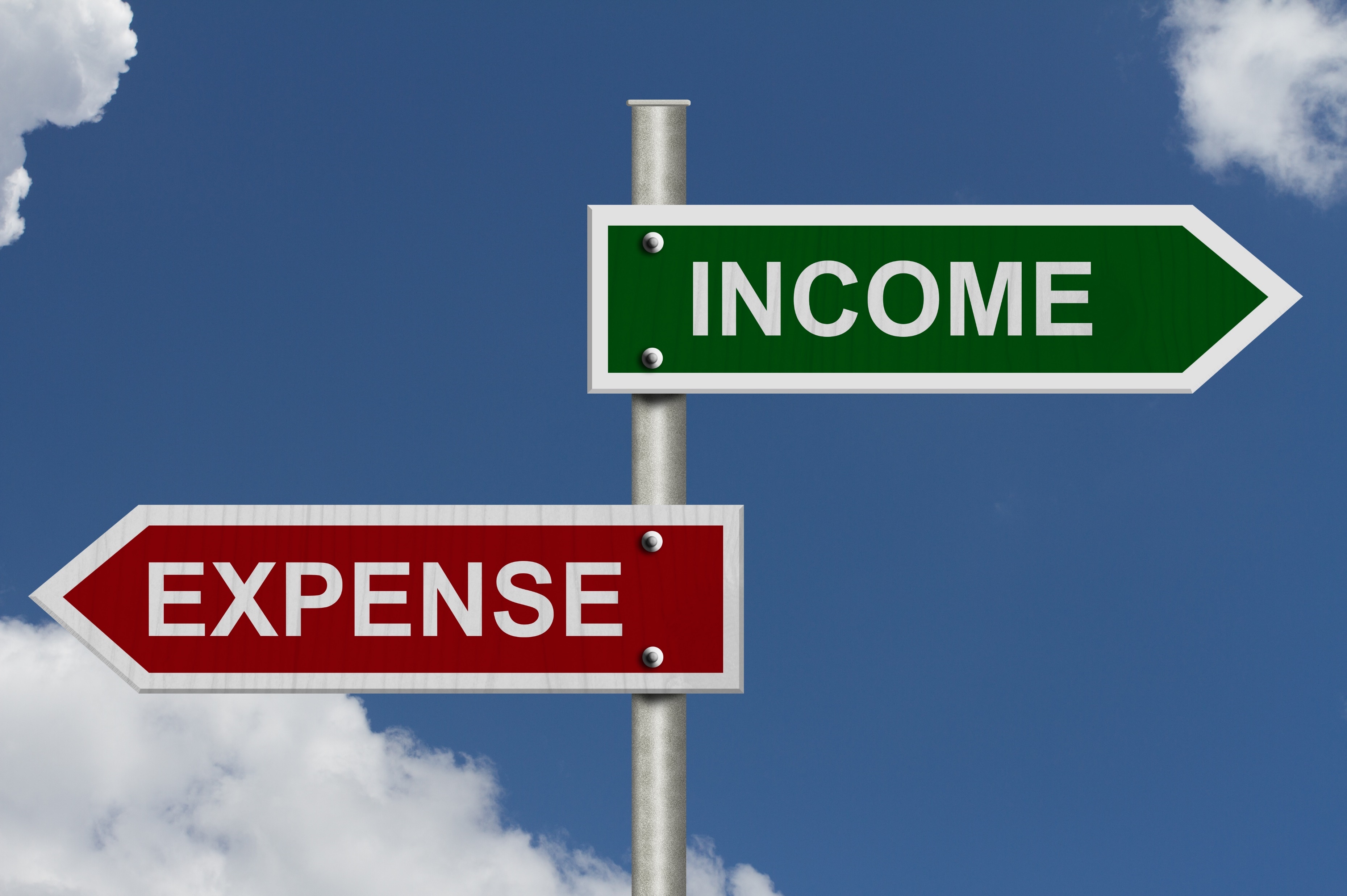 Income and Expenses

Income is how much money is coming in.  Income does not equal profit.  Profit is when expenses have been subtracted from our income.  Revenue is the same as income.

Expenses are anything we need to pay out.  Bills, supplies, employees, postage, taxes, etc…

http://www.teenbusinesscentral.com/basic-financialaccounting-terms-for-teens/
Shutterstock.com
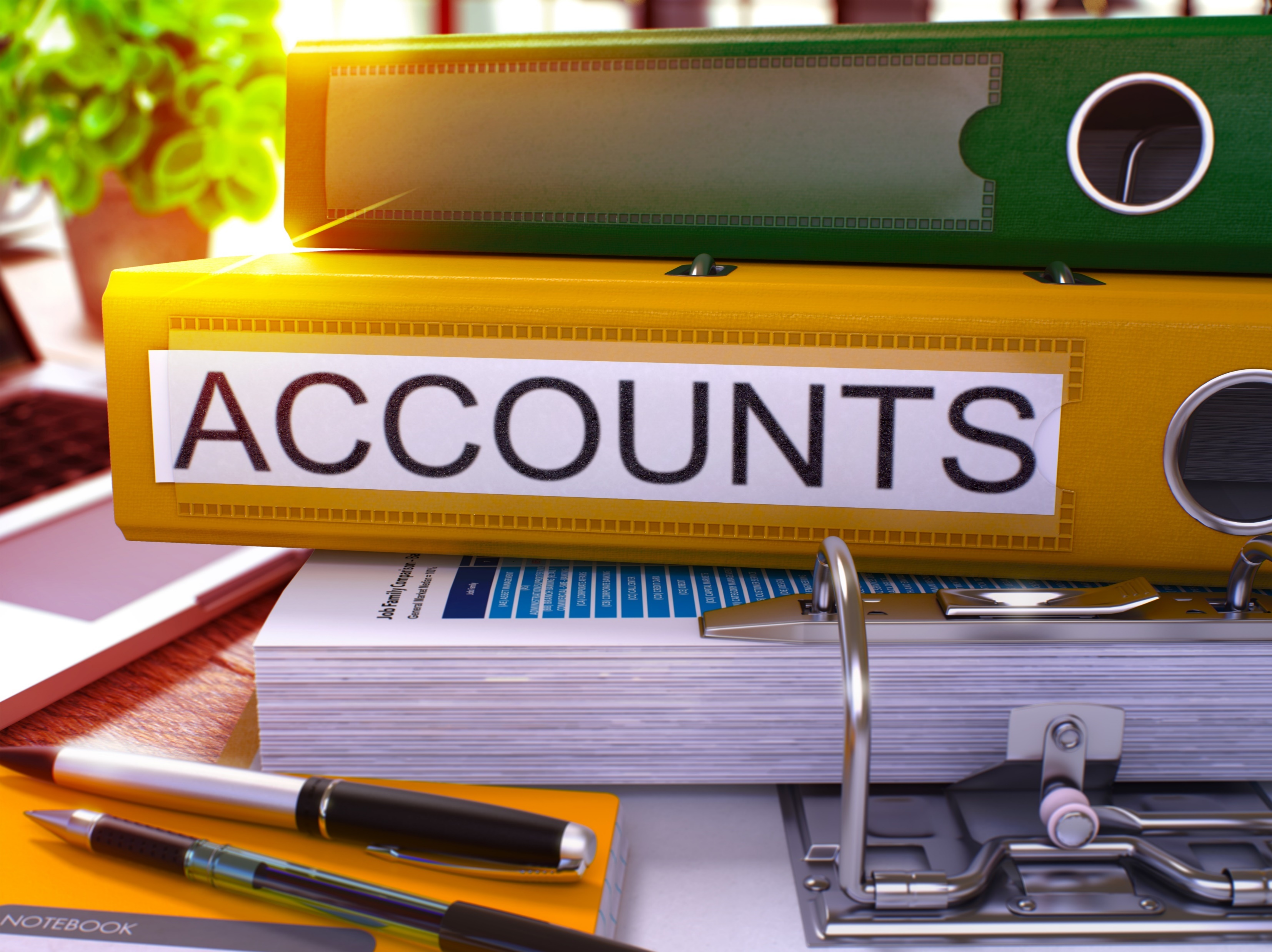 Accounts Receivable and Accounts Payable 

Accounts Receivable is money that is owed to you by a customer or client.  

Accounts Payable is money that you owe. Usually this is money owed to suppliers who send you what you need on a promise that you will pay them. 

http://www.teenbusinesscentral.com/basic-financialaccounting-terms-for-teens/
Shutterstock.com
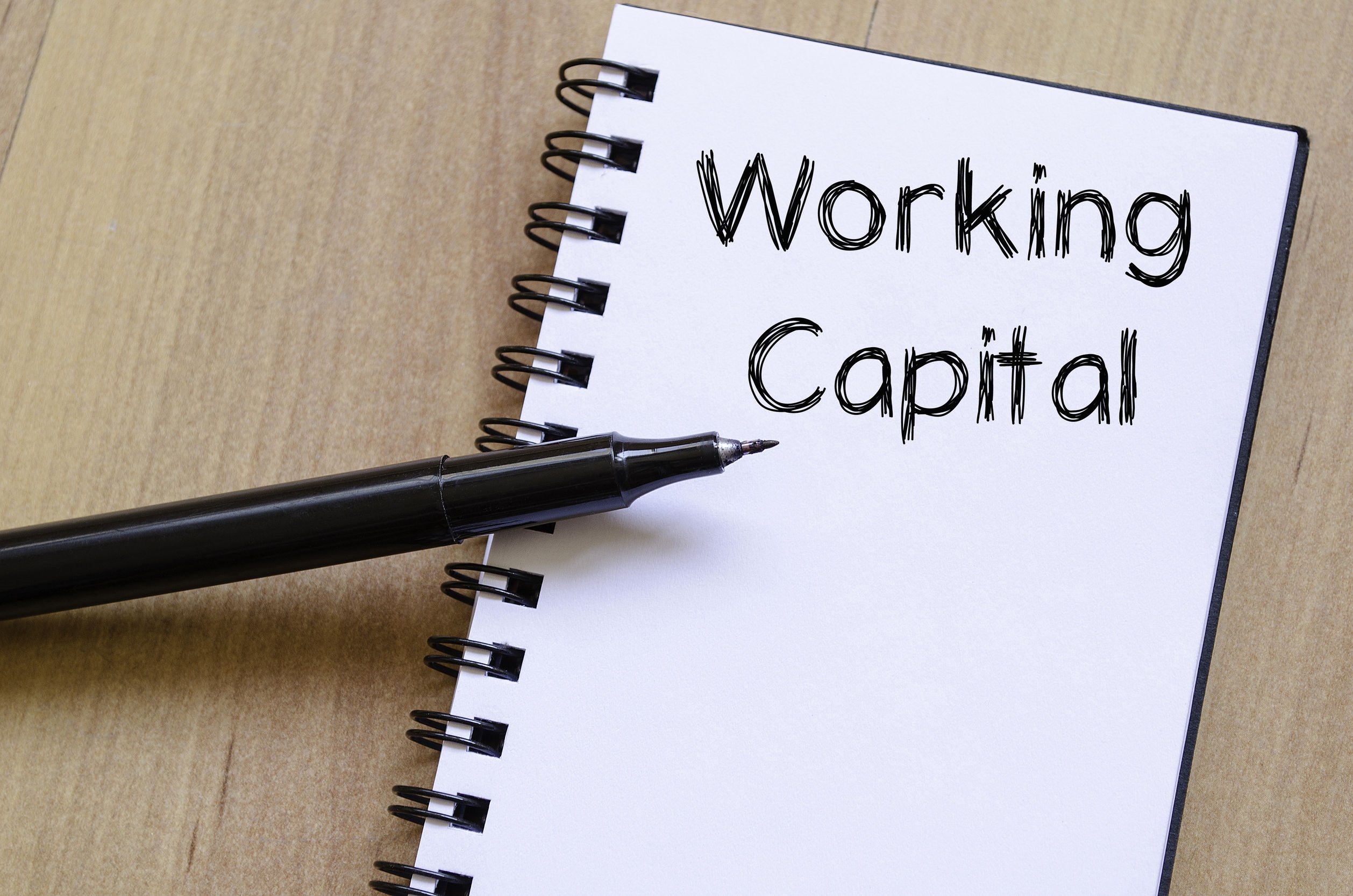 Equity and Working Capital

Equity is how much you have in the business.  It is how much the business is worth if you are the only person working.  Equity is split when there is more than one person in a business. 

Working Capital is how much total investment is in your current assets.  This includes cash, payments owed to you (Accounts Receivable) and inventory.

http://www.teenbusinesscentral.com/basic-financialaccounting-terms-for-teens/
Shutterstock.com
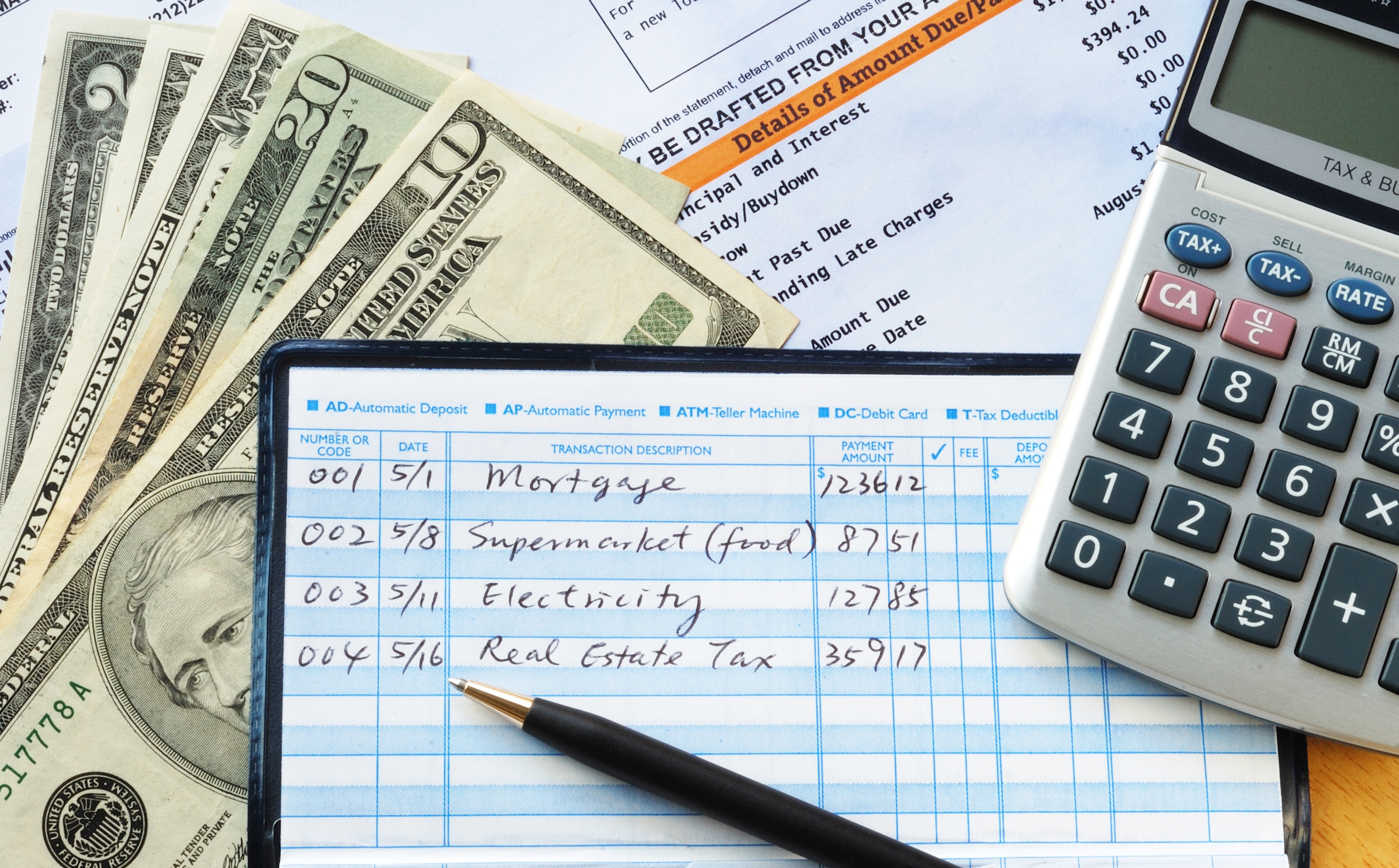 While most people will not need to know the most intricate of accounting terms and procedures, a working knowledge of practical accounting terms and procedures will be useful in your personal budget and financial planning.
Shutterstock.com
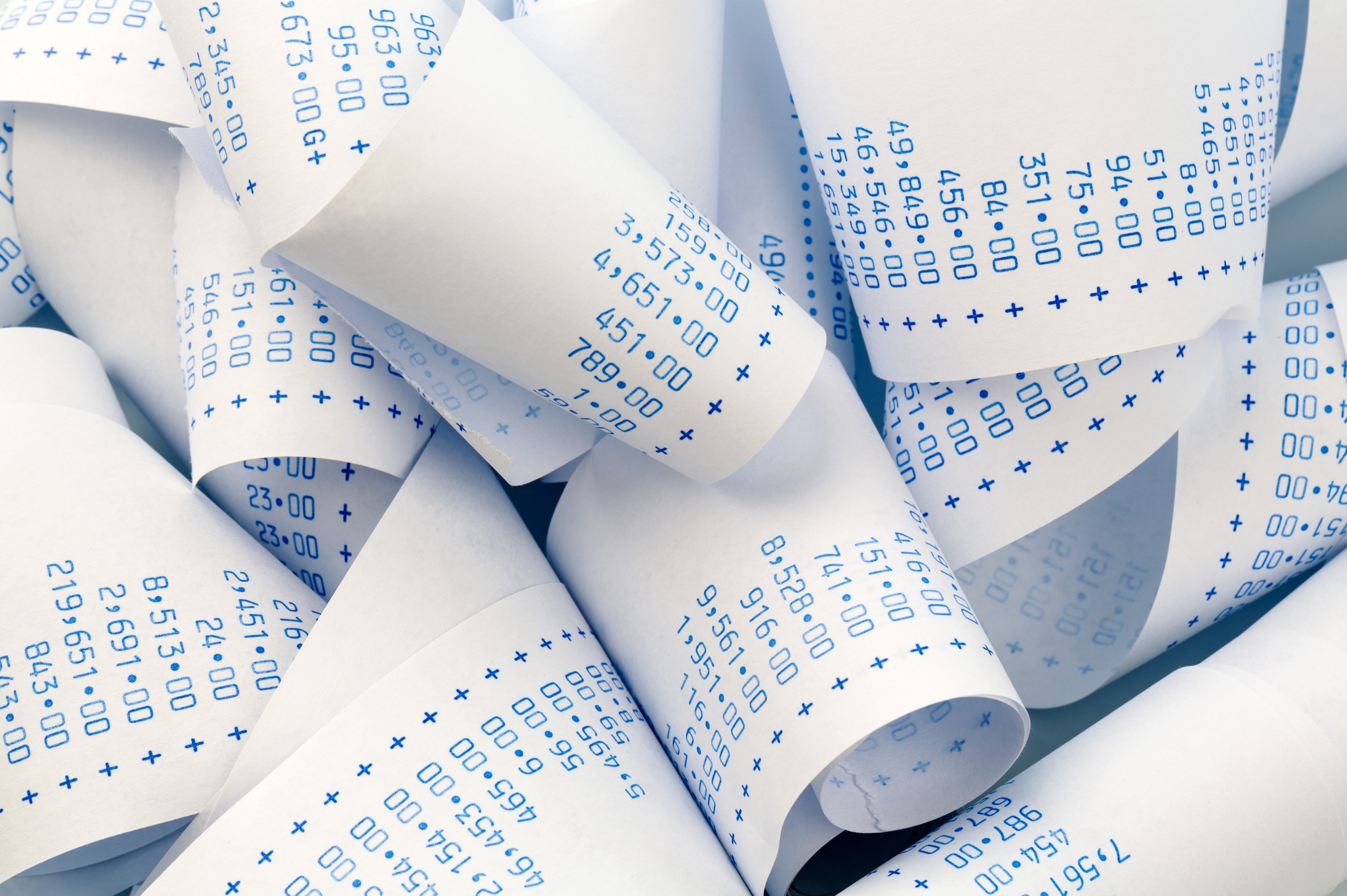 Key Words
keep track of money	 accounting		 accountant

money management 	 earning money		 finances

investments 		 revenue	 		 expenses

tracking and analyzing 	 bookkeeping		accounts		 
assets and liabilities	 working capital		 equity
Shutterstock.com